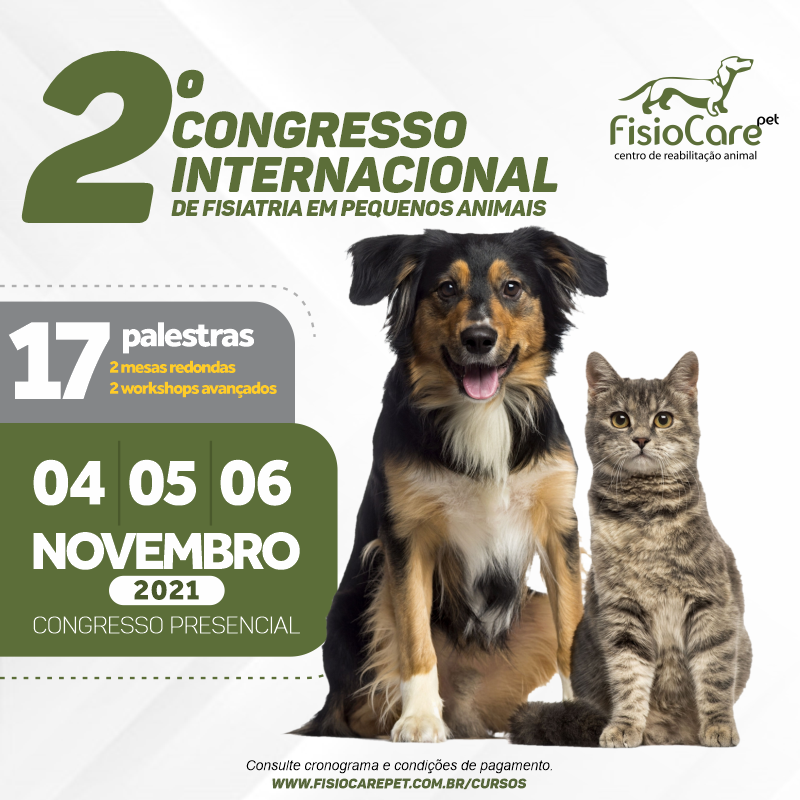 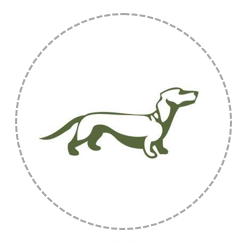 2º  Congresso Internacional de Fisiatria 
em Pequenos Animais
M.V Esp. Graciela M. Sterin
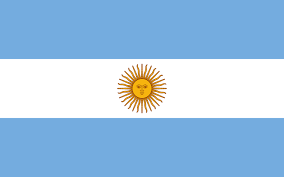 CURRÍCULO :
Médica Veterinária Universidad de Buenos Aires. (UBA).
Professora Convidada em “MÁSTER PROPIO UCM” - Fisioterapia e Reabilitação Veterinária de Pequenos animais Universidad Complutense de Madrid. (UCM). (Espanha)
Especialização em clínica de pequenos Animais (UCSAL) Presidente da Associação Ibero Americana de Fisiatría Veterinaria. (AIFISVET, Comisión fundadora)
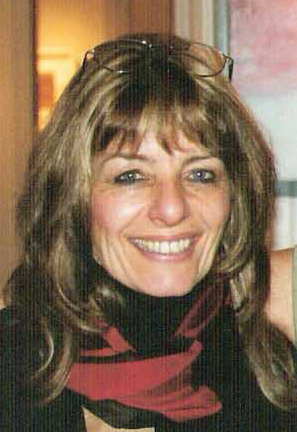 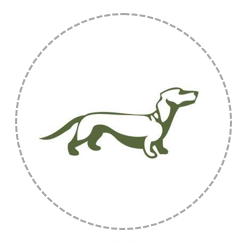 2º  Congresso Internacional de Fisiatria 
em Pequenos Animais
M.V Ms. Renata Diniz
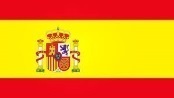 CURRÍCULO:
Médica Veterinária UNESP Botucatu
Mestre pela UNESP Botucatu
Doutoranda pela Universidat de les llles Balears (Maiorca- Espanha)
Certificada em Fisioterapia  Veterinária pela Canine Physical Rehabilitation (CCRP), Tennessee University, EUA
Professora-Instrutura  na Europa e América do Sul do CCRP
Vice presidente da  Associação Ibero Americana de Fisiatría Veterinaria ( AIFISVET)
Autora do Livro Fisiatria em Pequenos Animais
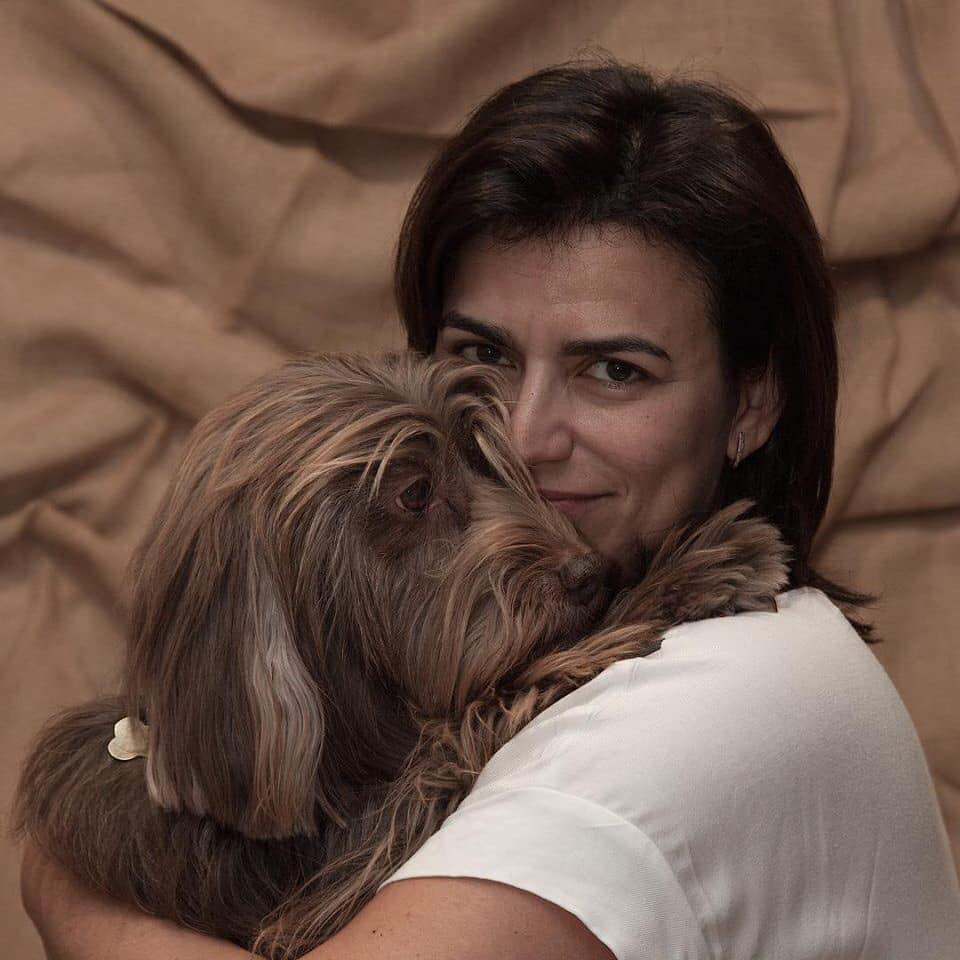 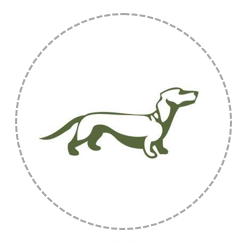 2º  Congresso Internacional de Fisiatria 
em Pequenos Animais
M.V Esp. Ricardo S. Lopes
CURRÍCULO:
Pós-Graduado em Ortopedia e Traumatologia Veterinária pela USP   / AOVet Certified
Presidente da ANFIVET (Associação Nacional de Fisioterapia Veterinária)
Professor de Fisiatria Veterinária Convidado na Universidade Anhanguera e Pós-graduação de Ortopedia Veterinária da Anclivepa-SP
Autor do Livro Fisiatria em Pequenos Animais 
Proprietário e Diretor da Fisio Care Pet e Rede Pet Fisio
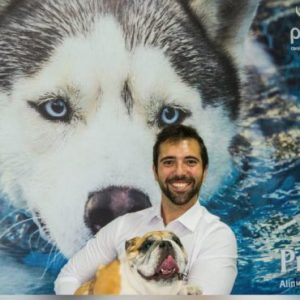 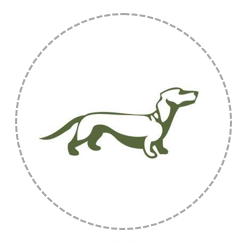 2º  Congresso Internacional de Fisiatria 
em Pequenos Animais
M.V Ms. Miriam Caramico
CURRÍCULO: 
Pós-Graduada em Fisioterapia e Ortopedia Veterinária
Veterinária Responsável pela Unidade Zona Leste da Fisio Care Pet
Professora de Fisioterapia Veterinária convidada na UNG e Anhembi-Morumbi (2013-2015)
Diretora do Departamento de Cursos da Fisio Care Pet Curso da Canine Certified Rehabilitation Practice – University of Tennessee USA
Diretora social da ANFIVET
Mestre  em anatomia pela FMVZ USP
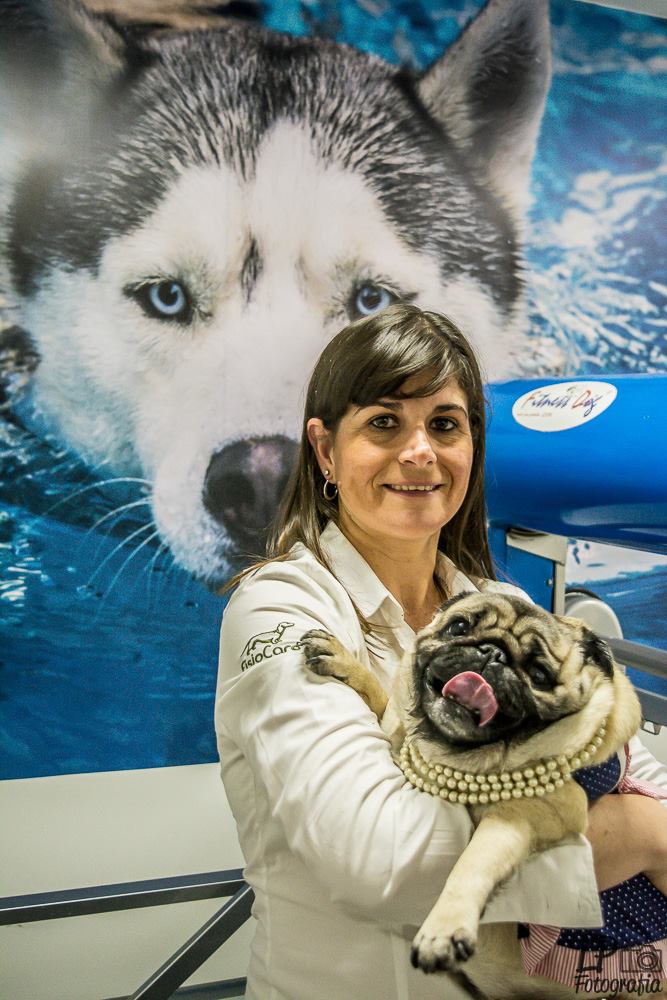 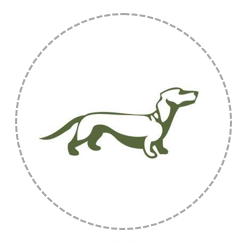 2º  Congresso Internacional de Fisiatria 
em Pequenos Animais
M.V Ms. Marcella Sanches
CURRÍCULO: 
Formada em Medicina Veterinária pela UNESP-Botucatu
Especialização em acupuntura veterinária pelo instituto Bioetichus 
Aperfeiçoamento em Fisioterapia Veterinária pelo Caring Canine Rehabilitation Center, USA 
Certificada em Fisioterapia  Veterinária pela Canine Physical Rehabilitation, Tennessee University, EUA
Mestre pela UNIFESP
Atua há 12 anos na Fisiatria Veterinária
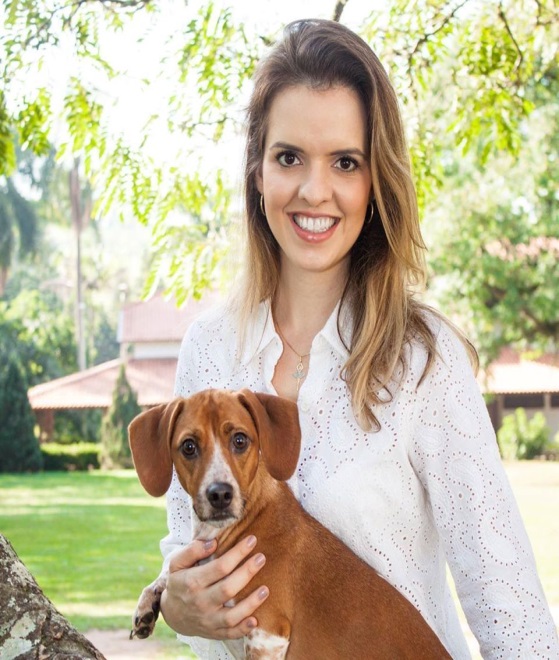 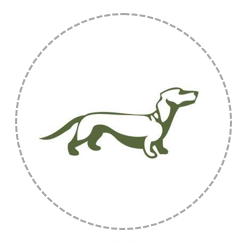 Workshop teórico-prático
       Novidades e protocolos de eletroterapia para fortalecimento muscular
Abordagem Avançada  *exclusivo para fisiatras atuantes
M.V Esp. Graciela M. Sterin
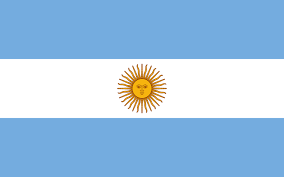 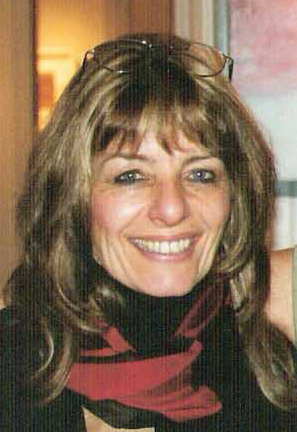 CURRÍCULO :
Médica Veterinária Universidad de Buenos Aires. (UBA).
Professora Convidada em “MÁSTER PROPIO UCM” - Fisioterapia e Reabilitação Veterinária de Pequenos animais Universidad Complutense de Madrid. (UCM). (Espanha)
Especialização em clínica de pequenos Animais (UCSAL) Presidente da Associação Ibero Americana de Fisiatría Veterinaria. (AIFISVET, Comisión fundadora)
04 de Novembro de 2021      08:00 às 12:00
Apenas 30 vagas!
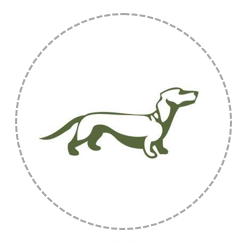 Workshop teórico-prático
Reabilitação de membros torácicos
Abordagem Avançada*exclusivo para fisiatras atuantes
M.V Ms. Renata Diniz
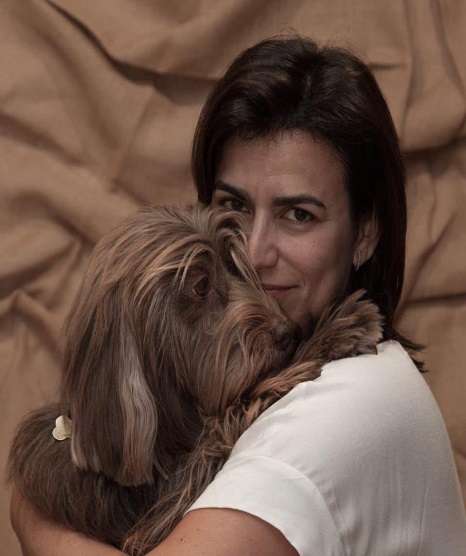 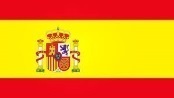 CURRÍCULO:
Médica Veterinária UNESP Botucatu
Mestre pela UNESP Botucatu
Doutoranda pela Universidat de les llles Balears (Maiorca- Espanha)
Certificada em Fisioterapia  Veterinária pela Canine Physical Rehabilitation (CCRP), Tennessee University, EUA
Professora-Instrutura  na Europa e América do Sul do CCRP
Vice presidente da  Associação Ibero Americana de Fisiatría Veterinaria ( AIFISVET)
Autora do Livro Fisiatria em Pequenos Animais
04 de Novembro de 2021  14:00 às 18:00
Apenas 30 vagas!
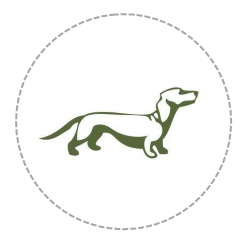 2º CONGRESSO INTERNACIONAL DE FISIATRIA 
EM  PEQUENOS ANIMAIS
Módulo Verde
Dia 05 de Novembro de 2021
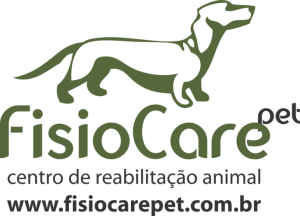 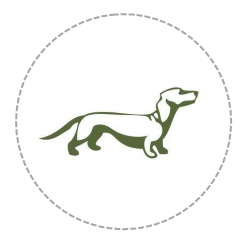 2º CONGRESSO INTERNACIONAL DE FISIATRIA 
EM  PEQUENOS ANIMAIS
Módulo Verde
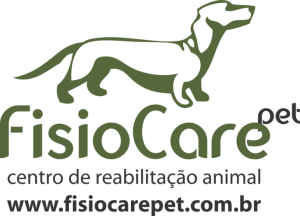 Dia 06 de Novembro de 2021
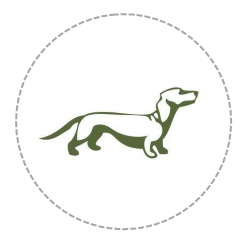 2º CONGRESSO INTERNACIONAL DE FISIATRIA 
EM  PEQUENOS ANIMAIS
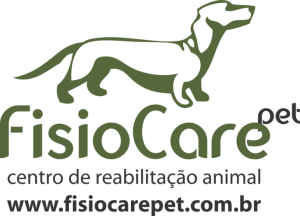 Módulo Amarelo
Dia 05 de Novembro de 2021
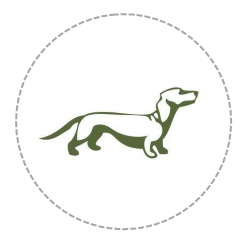 2º CONGRESSO INTERNACIONAL DE FISIATRIA 
EM  PEQUENOS ANIMAIS
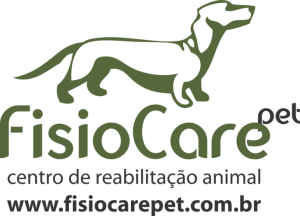 Módulo Amarelo
Dia 06 de Novembro de 2021
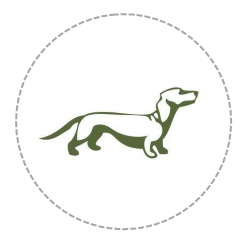 2º CONGRESSO INTERNACIONAL DE FISIATRIA 
EM  PEQUENOS ANIMAIS
Investimento
Apenas 500 vagas!
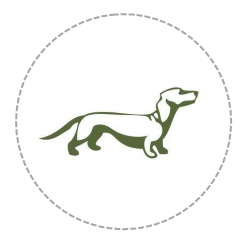 2º CONGRESSO INTERNACIONAL DE FISIATRIA 
EM  PEQUENOS ANIMAIS
Work Shop - Investimento
Apenas 30 vagas!
Local do Congresso: Universidade São Judas, São Paulo 

Workshop: Sede da Fisio Care – Av. dos Bandeirantes, 4555 – próximo ao Aeroporto de Congonhas SP